CHE 102 Spring 2021
Lecture 19ab – Structure of Organic Compounds
Overview/Topics
Review Lewis Structures
Draw simple structures
Shapes and angles
Representations of Organic Compounds
Chemical Formula
Condensed Structure
Lewis Structure
Line Structures
Identify Functional Groups
Skills to Master
Memorize Functional Groups
Draw all types of organic molecules
HW 19 a,b
Read
Chapter 19.1-19.8
Extra Handout on chemhaven.org – Line drawing
Extra Handout on chemhave.org – Review +
CHE 102 - Overview
E5
Ch. 26  
Stereoisomers
E4
Chapter 19-25 Organic Chemistry
Draw Molecules
Name Molecules
Chemical Reactions
IMF and Physical Properties
Structure/Function Relationship
Misc.
Chapter 27-31 Macromolecules
Draw Molecules
Chemical Reactions
IMF and Physical Properties
Structure/Function Relationship
Functions in the Body
Misc.
E1
E2
E3
Ch. 32 - Nutrition
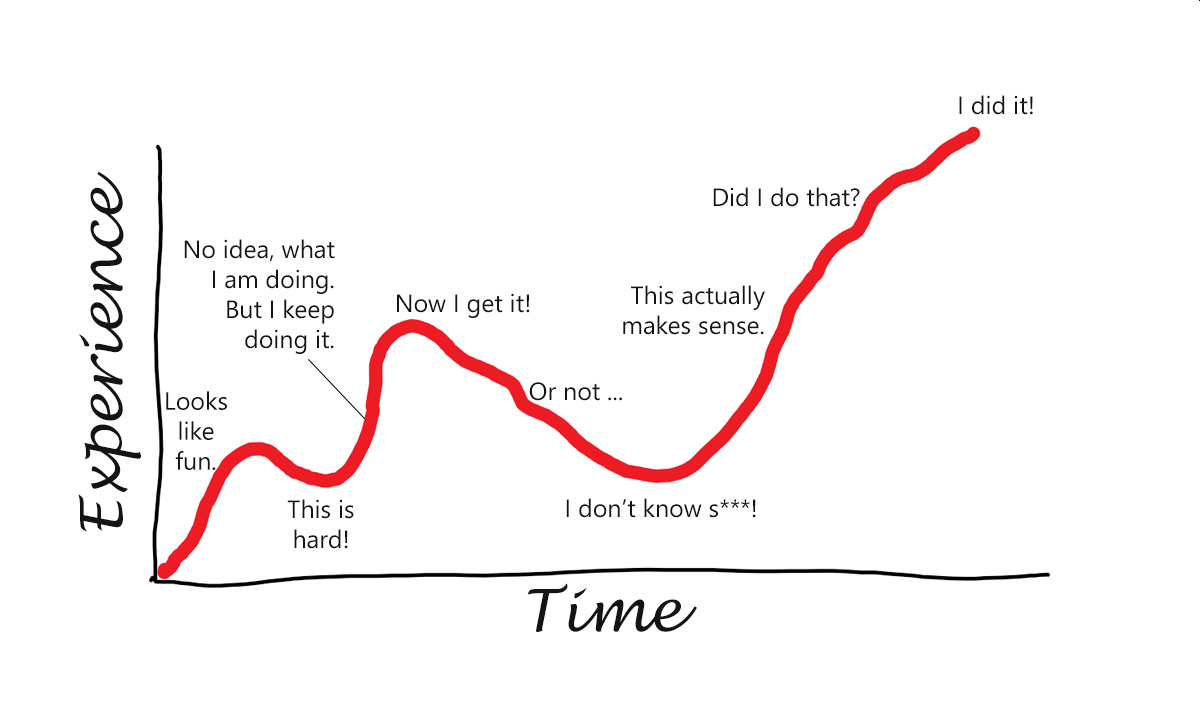 E6
Chapter 33-35 Biochemistry
Bioenergetics
Identify Chemical Reactions
Structure/Function Relationship
Functions in the Body
Misc.
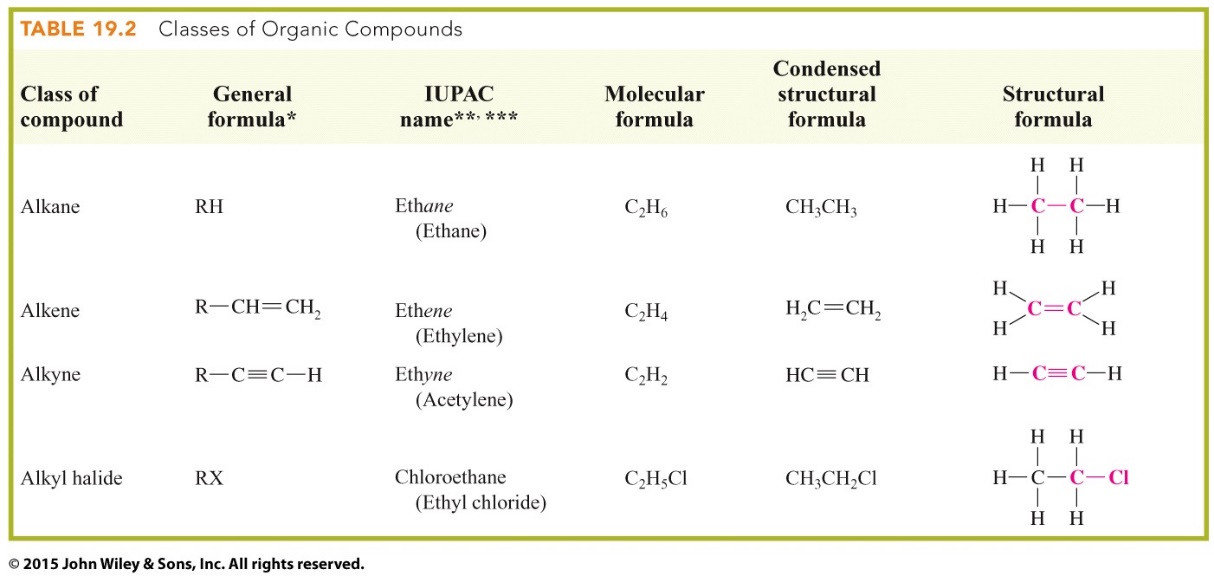 Organic Chemistry
Dfn: Study of compounds made of 
C, H, O, N + a few others
Functional Group
Unique group, “common feature”, similar P and C properties 12  groups (2/chapter)
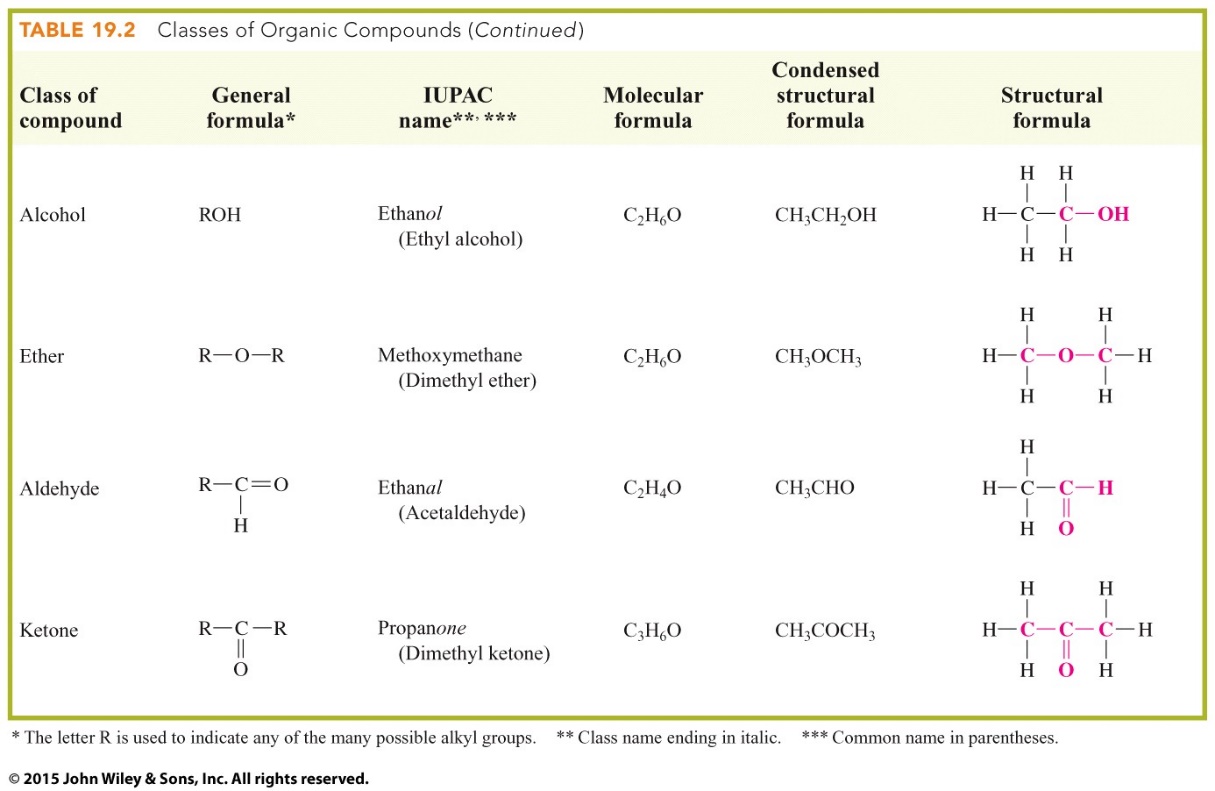 Can you:
Memorize Table 19.1
Macromolecules
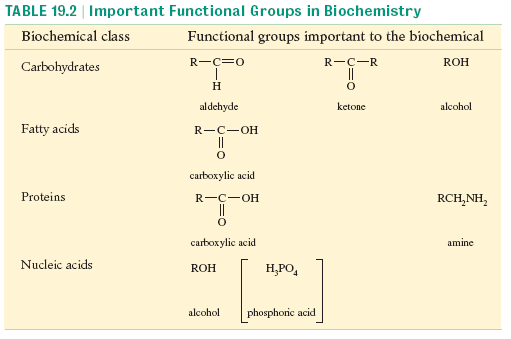 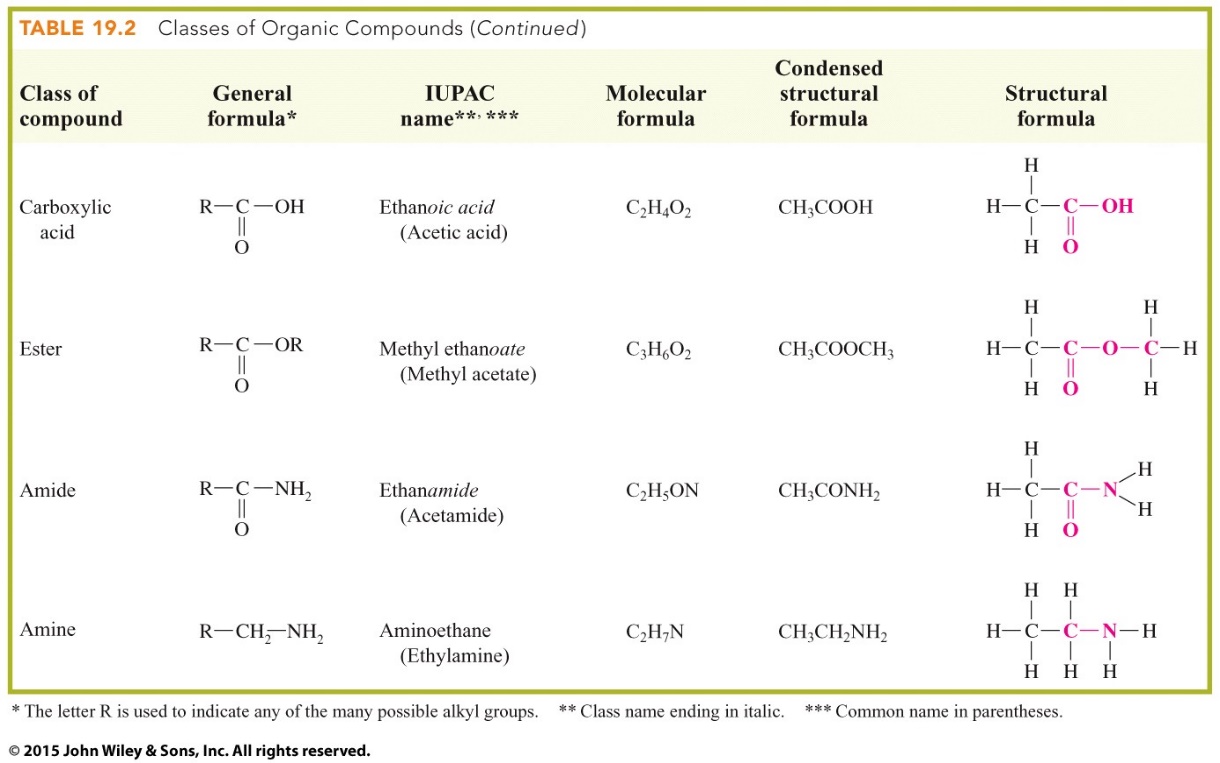 Hydrogen
Carbon
EN = 2.1 (middle)
1s1 = 1 valence e-
Exception to octet
C-H bonds = high energy
C
N
C
C
C
EN = 2 (middle)
1s22s22p2 = 4 valence e-
Wants to make 4 bonds
Variety of bonding patterns
Stable Bonds
N
N
N
O
O
H
+1
Nitrogen
Oxygen
EN = 3.0 (middle)
1s22s22p3 = 5 valence e-
Wants to make 3 bonds
Variety of bonding patterns
EN = 3.5 
1s22s22p4 = 6 valence e-
Wants to make 2 bonds
C-O bonds = low energy
Can you:
Draw Lewis Structures
Review Lewis Structures
Hein – Ch. 11 Lab 11
OER – Ch. 1 Lab 21
Lewis Structure Review
2
lone-pair electrons
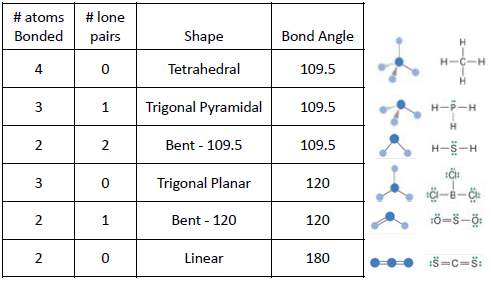 F    F        O    O       N    N
Triple Bond
Single Bond
Double Bond
O
O     C     O
Polyatomic Ions
+1
H
H
N
H
H
# lone
pair e-
# atoms
Bonded
Can you:
Determine shape/angle
Representations of Organic Molecules
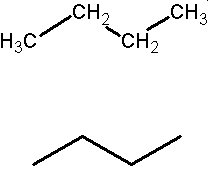 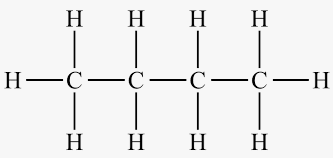 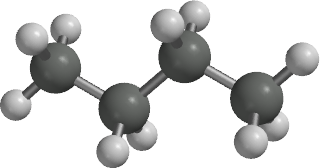 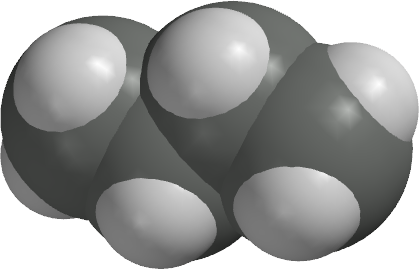 https://pubchem.ncbi.nlm.nih.gov/compound/Butane#section=3D-Conformer
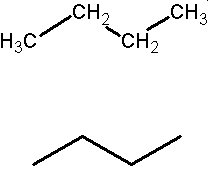 Can you:
Be comfortable with multiple representations
Representations of Organic Molecules
Don’t need to know these!
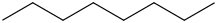 SMILES
Octane
IUPAC NAME
CCCCCCCC
Tomorrow!
InChi
1S/C8H18/c1-3-5-7-8-6-4-2/h3-8H2,1-2H3
InChiKey
TVMXDCGIABBOFY-UHFFFAOYSA-N
Condensed Structures
Line Structures
Carbon grouped with atoms bonded to it
( ) = repeated group in main chain
( ) = side chain
Carbon = end/vertex
Don’t show H
Zig/Zag » Shape/Angle
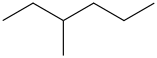 CH3(CH2)3CH(CH3)CH2CH3
Tips/Tricks
Count to 4
“read L to R”
Practice!
Can you:
Lewis ↔ Cond. ↔ Line
You Try It:
Lewis Structure
Cond. Structure
Line Structure
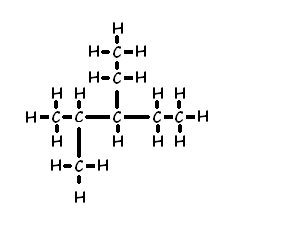 You Try It:
Lewis Structure
Cond. Structure
Line Structure
CH3CHBr(CH2)2CH(CH2CH3)CH2CH3
You Try It:
Lewis Structure
Cond. Structure
Line Structure
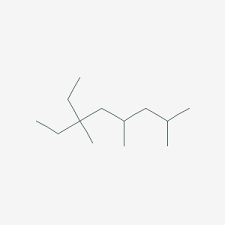 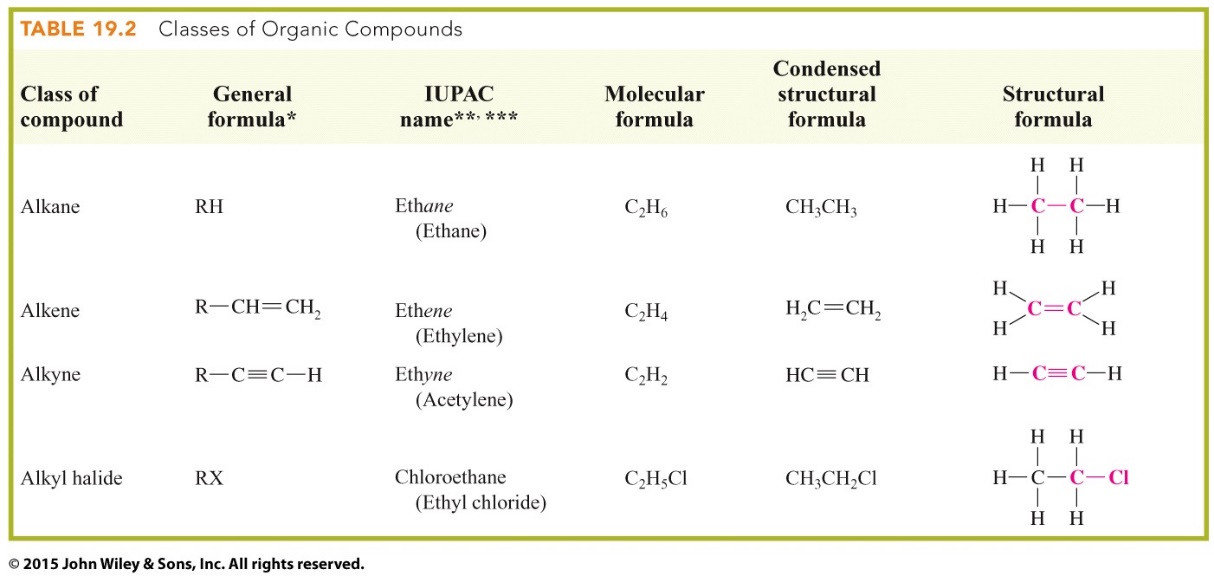 More information about Table 19.1
Ch. 19
Ch. 20
Ch. 19
R = rest of molecule
X = any halogen
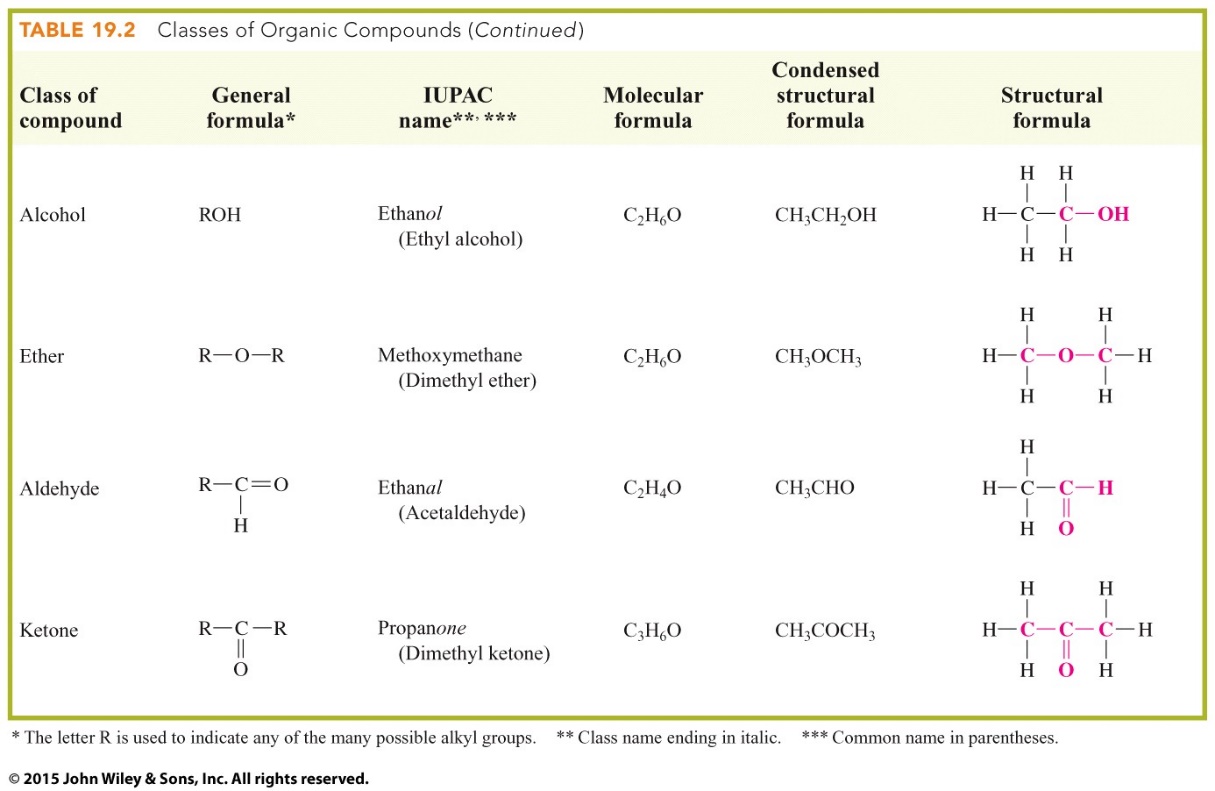 Ch. 22
Ch. 23
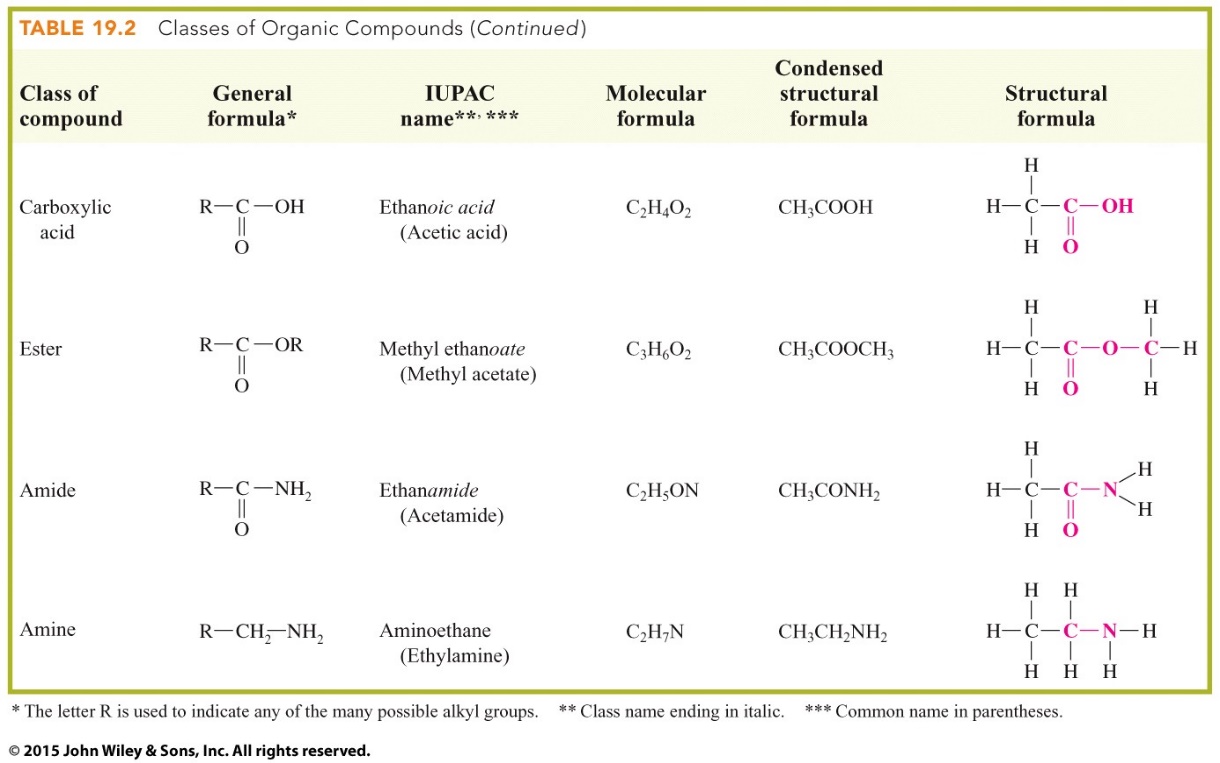 Ch. 24
Ch. 25
Lewis
Condensed
Line
Name
Alkanes
Alkyl Halide
Alkenes
Alkynes
Aromatic
Lewis
Condensed
Line
Name
Alcohols
Ethers
Aldehydes
Ketones
Lewis
Condensed
Line
Name
Carboxylic Acid
Ester
Amine
Amide
You Try It:
Line Structure
Lewis Structure
Cond. Structure
You Try It:
Line Structure
Lewis Structure
Cond. Structure
Extra
Tuesday
Handout – Drawing Molec.
Handout – Review + Ch. 19
Links – Drawing Molec.
EP on Condensed/Lewis/Line
EP on Naming
Read Lab 20 – Review of LS
Wednesday
Read 19.8-19.1
Memorize Table 19.9 (left side)
Due: HW 19 a,b
Thursday
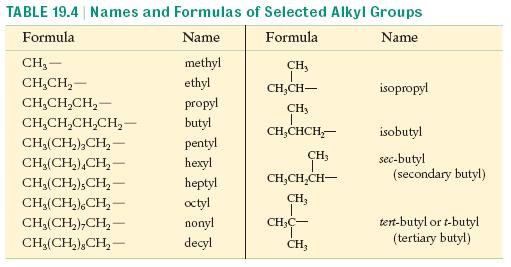 Finish Lab 20
Due: Lab 20
Friday
No class
Due: HW 19 c,d